Marketing Indicator 2.09
Understand sales processes and techniques to enhance customer relationships and to increase the likelihood of making sales.
Identify the components of the selling process.
1. Approach Customer
2. Determine Needs
3. Present the Product
4. Overcome Objections
5. Close the Sale
6. Suggestion Selling
7. Build Relationships
http://www.youtube.com/watch?v=bH4zIyGi6mk&NR=1
Describe the importance of establishing relationships with customers.
Approach - The first encounter with a potential customer 

Service approach 
Asks customer if he/she needs help
“May I help you?”
Most effective when routine or in hurry
Greeting approach 
Greet or welcome to store
“Welcome to Cici’s.”
Be upbeat and friendly
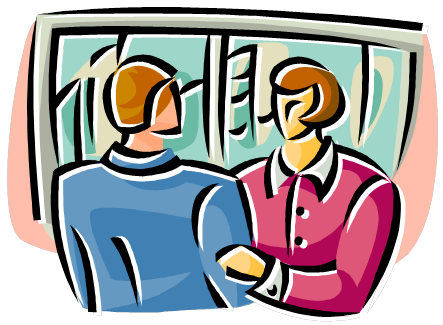 Describe the importance of establishing relationships with customers.
Approach Continued….

Merchandise approach 
Comments on product 
Features / Benefits
“That video game is rated E.”
Use when customer is looking at an item
Combination approach
Use 2 or more approaches
“Welcome to Hollister, we have a sale on all jeans today.”
“That shirt enhances your eyes, would you like to try it on?”
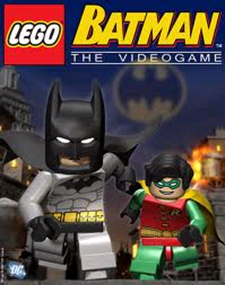 ACTIVITY – Role Play
Choose a partner.
Have one person draw to see which “approach” you and your partner will be presenting.
Create a one minute skit using the correct approach step in the sales process.
Present your skit to the class
Skit must be clear enough for the class to determine which approach you are demonstrating.
Describe ways to discover customer needs.
2. Determine Needs - find customer’s reasons for buying as early as possible
Observing 
Nonverbal cues for interest
Listening
Cues for wants and needs
Questioning and Engaging 
Wants, use, previous experience
Open ended
More than yes or no answers
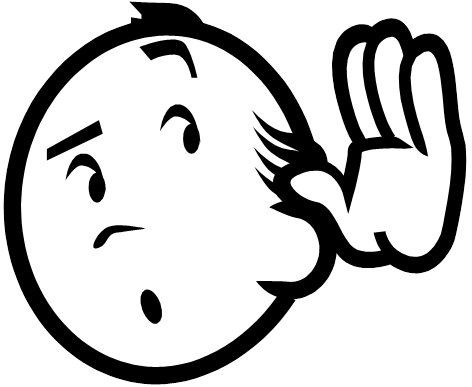 Describe the components of prescribing solutions to customer needs.
3. Present the Product
What does this product do? Demonstrate – Show them
No more than 3 products at a time.
Show a medium-priced product first!
Highlight the features and benefits 
Descriptive adjectives and action verbs
Avoid: nice, pretty, & fine
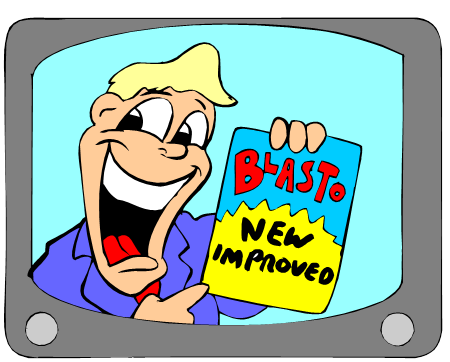 Describe the possibility of the customer not wanting to buy
4. Handle Objections 
Legitimate reason, doubt, or hesitation for not buying
Objection vs. Excuse
Objection based on:
	-Need - urgency
	-Product – color, size, style
	-Source – past experience
	-Price – most common
	-Time – not ready to buy right “now”
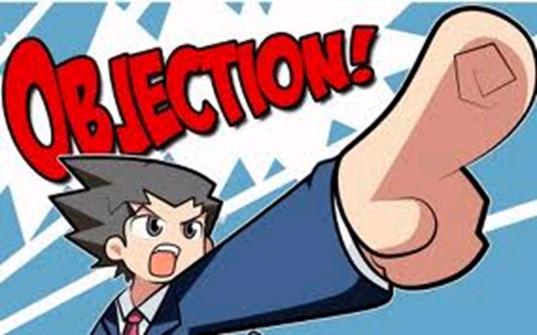 Describe how to deal with objections
Substitution
Identify other products to meet needs
Make sure you identify comparable features 
“We have the same model in other colors.”
Boomerang 
Toss objection back as a selling point
“The engine has been reengineered and has more power.”
Question 
Ask to learn more about the objection
“Do you have children?”
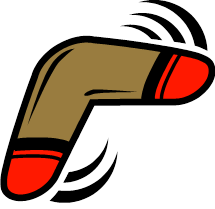 Describe how to deal with objections
Superior-point 
Offset objection with features & benefits
“It is more expensive because of the superior sound system.”



Denial 
Customer is misinformed
“The elastic fabric will fit anyone’s foot.”
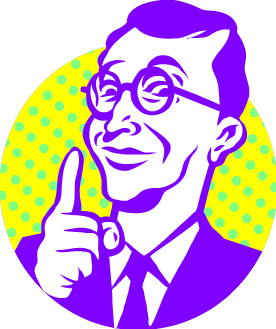 Describe how to deal with objections
Demonstration 
Seeing is believing
Let the customer sample or try

Third party 
Customer or celeb testimonies
“Susan lost over 50 lbs. with the product.”
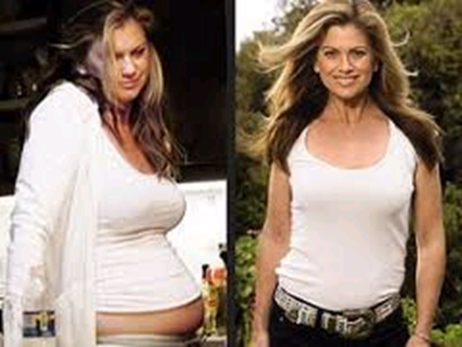 ACTIVITY – Role Play
Choose a partner.
Have one person draw to see which “objection” you and your partner will be handling.
Create a one minute skit using the correct technique to handle objections in the sales process.
Present your skit to the class
Skit must be clear enough for the class to determine which objection you are handling.
Explain the importance of reaching closure in sales situations.
5. Close – Obtaining an agreement to buy
Looking for buying signals & be ready to close at all times
Help customers make decisions
Create ownership mentality
“You” statements
“You will enjoy driving this car on family vacations.”
Describe aspects of reaching closure in sales situations.
Which – Choose between 2 items
“Which do you prefer, blue or red?”
Standing-room only – limited # or price change, create urgency
“I can’t promise I will have it tomorrow.”
Direct – Ask for sale.
“How many can I sign you up for?”
Service – Mention services that are included
“I can carry that to your car for you.”
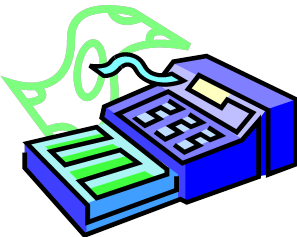 Describe the use of suggestions selling
6. Suggestion Selling - Selling additional goods to enhance the original purchase
After a commitment to buy
Make recommendations
Suggestion should be helpful
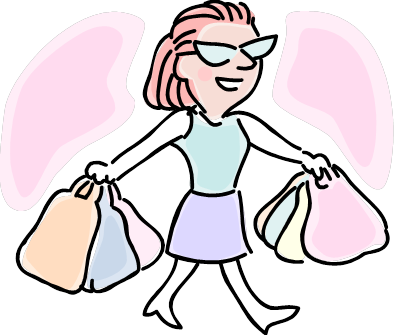 Describe the use of suggestion selling
Cross selling – Related merchandise
Buying sneakers, suggest 

Upselling – larger quantities at a lower price
Buying a meal at McDonalds, suggest 

Special sales opportunities – inform about any sales
Buying pants, mention sale on shoes.
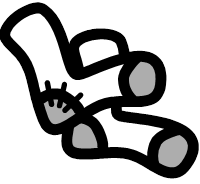 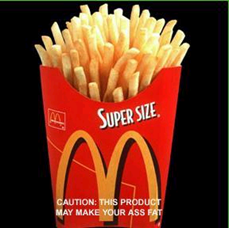 ACTIVITY – Role Play
Choose a partner.
Have one person draw to see which “close ” and which “suggestion selling” you and your partner will be handling.
Create a one minute skit using the correct technique to close and use suggestion selling in the sales process.
Present your skit to the class
Skit must be clear enough for the class to determine which objection you are handling.
Describe the importance of reaffirming the buyer-seller relationship.
7. Build Relationships
Follow-up 
Ensure satisfaction, call, card, email
Customer service 
Handle inquiries and complaints, keep customers satisfied
Keeping a client file 
Useful info. for future reference
Evaluate sales efforts 
What went well? What can be improved?
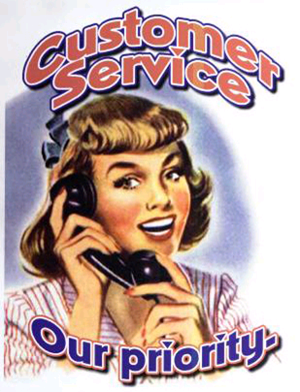 Describe ways to reaffirm the buyer-seller relationship.
Order processing
In retail bag merchandise
B2B necessary paperwork 
Departure 
Reassuring & thanking the customers
Order fulfillment 
Retail – customer pays 
E-comm.- payment, packed, shipped
Returns, exchanges, & refunds
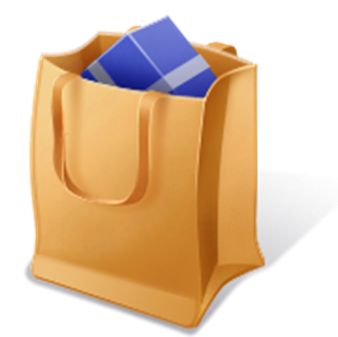 Explain similarities/differences in the ways businesses implement the selling process.
How does the sales process occur where you work / shop?

Each step does not always occur in each instance and they may occur out of order.
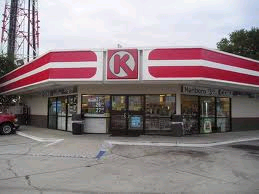 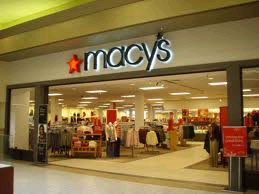 Explain the importance of using a selling process.
Each step may not occur in the same order
But each step is critical in building a relationship with the customer and retaining their future business
The sales process can be applied outside our sales, any persuasive situation
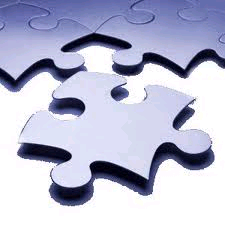 Explain techniques for establishing relationships with customers/clients during the initial contact with them.
The approach sets the mood / atmosphere for the sale
Service
Greeting
Merchandise
Treat the customer as an individual / Do not stereotype
Be enthusiastic, courteous, and respectful
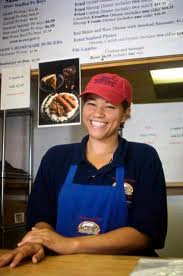 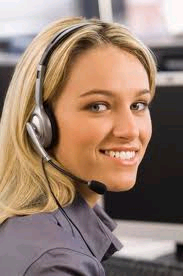 Identify factors affecting the choice of techniques to use in establishing relationships with customers/clients during initial contact.
Type of Store
Large 
Small
Type of Customer
Decided
Undecided
Casual Looker
Presence of Other Customers
Acknowledge waiting customers letting them know you will be with them shortly
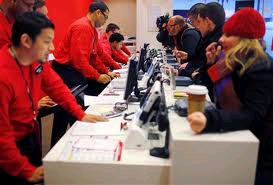 Describe characteristics of effective sales openings.
Approach respectfully and courteously
Exhibit enthusiasm
Be sincere, friendly, show an interest in helping customers
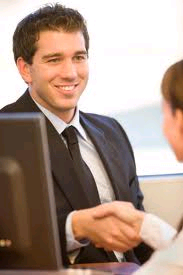 Explain procedures for establishing relationships with customers/clients during initial contacts.
Be prepared to approach
Appropriate timing
Acknowledge all customers as quickly as possible and appropriately
Determine appropriate opening statement
Be prepared to move from approach to determine needs
Demonstrate how to establish relationships with customers/clients during the initial contact with them.
How would you approach these situations?
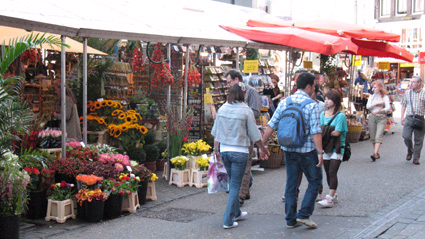 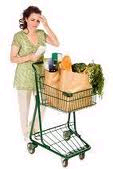 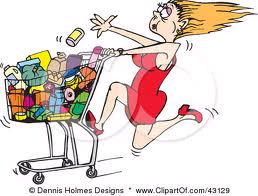 Identify examples of the types of questions used in sales situations.
Who…….?
What……?
Why…….?
When……?
How……..?
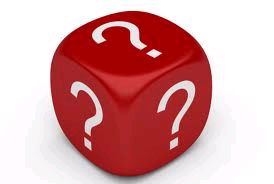 Explain the importance of questioning in selling.
Questioning should be used to uncover the customer’s needs or reasoning for buying

It is important to ask the right questions so that you can match the customer’s needs with the appropriate product
Explain the timing of questions in selling.
If you ask too soon
Customer discouraged
Customer confused
If you ask too slowly
Lose customer’s attention

Pace your questions with the pace of the customer’s response

http://www.youtube.com/watch?v=o_qseRGT3ig
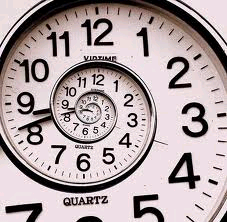 Describe the relationship of customer type to questioning style.
Decided – Ask immediately to determine merchandise desired
Undecided – Ask about intended use to help select merchandise
Just Looking – Be ready with a list of questions, open ended work best
Explain guidelines for questioning customers.
Show concern for customer
Have a purpose for your questions
Ask it simply
Space questions out
Limit questions to 3
Material
Style
Intended Use
Tailor questions to the customer type
Ask open ended questions (cannot be answered with a yes or no answer)
If your questions do not lead you to uncover the customer’s needs or wants, then use questioning statements
Assumptive questions – Leading questions either include the answer, point the listener in the right direction or include some form or carrot or stick to send them to the 'right' answer.
Interpretive questions –do not have just one correct answer.
ACTIVITY – Questioning Customers
Create a list of three products that you sell.
Write three questions for each product that could be asked to customers to determine their needs.
Use open-ended, and questioning statements such as assumptive, and interpretive questions.
Discuss responses with the class.
Explain the importance of meeting customers’ needs when recommending specific products.
The benefits of the product should meet the customer’s needs
By meeting a customer’s needs, he/she is likely to be satisfied and is more likely to return to the business in the future
Explain guidelines for using buying motives when recommending specific products.
What would motivate the customer to buy this product?
	Is it a Rational or Emotional buying motive?
Which features of this product meets the customer’s needs?
	After you learn what the customer’s need is, suggest a specific product to meet that need.
Explain guidelines for recommending a specific product to customers.
Show advertised / popular items
Show medium priced items
Limit the items to 3
Allan Pease Body Language
http://www.youtube.com/watch?v=IoEfCOTcYIQ